VÝVOJOVÁ PSYCHOLOGIE
ÚVODNÍ PŘEDNÁŠKA
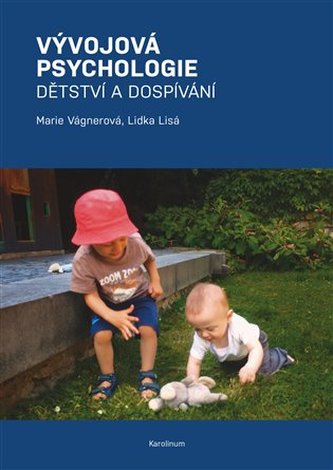 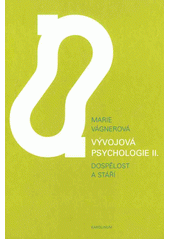 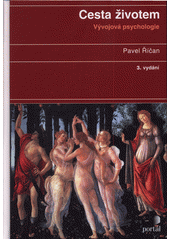 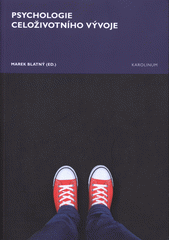 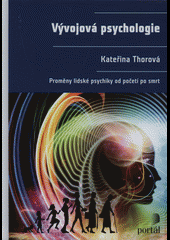 2022    (bookport)              2008                           2015                            2014                            2016
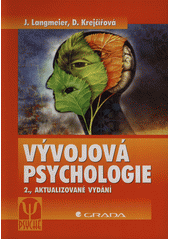 2006, 2011, 2016
VYMEZENÍ DISCIPLÍNY
PSYCHOLOGICKÉ DISCIPLÍNY
ZÁKLADNÍ TEORETICKÉ 
SPECIÁLNÍ
APLIKOVANÉ

PŘEDMĚT VÝVOJOVÉ PSYCHOLOGIE
V širším slova smyslu 
(H. D. Schmidt 
podle Langmeier, Krejčířová, 2006):
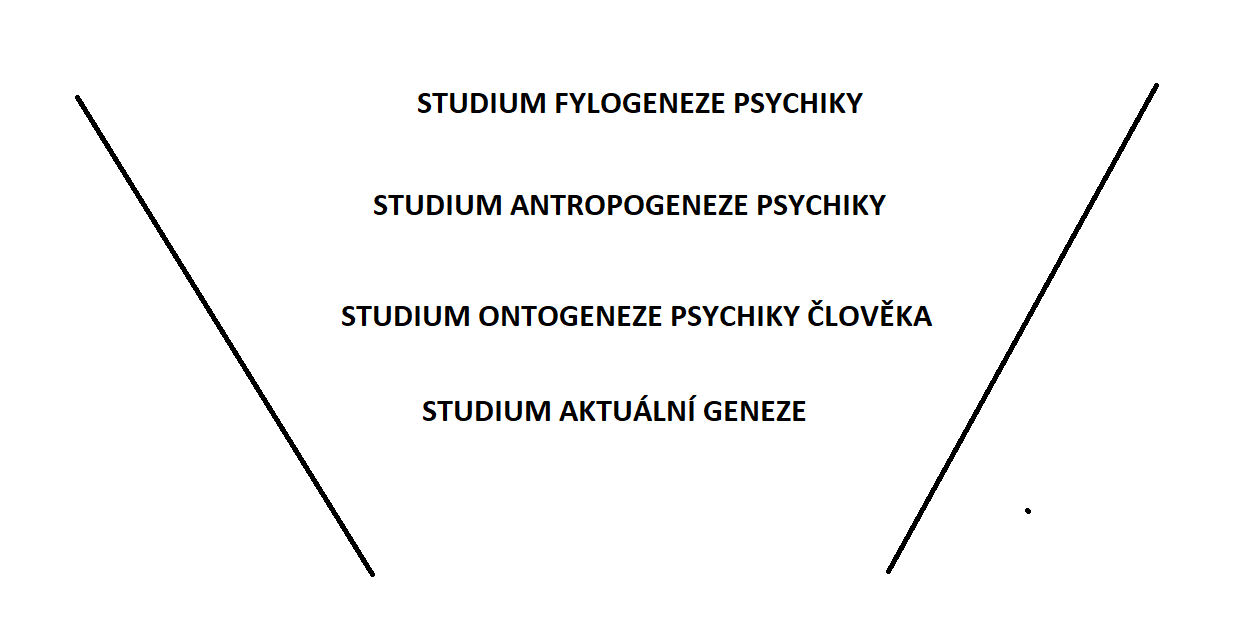 Ontogenetická psychologie
V užším slova smyslu 
Podle Thorové (2015, s. 20) vývojová psychologie „zkoumá:
psychické změny v souvislosti s postupujícím věkem, 
zabývá se stabilními jevy a individuálními rozdíly mezi lidmi v různých obdobích jejich života, 
hledá příčinné souvislosti a zákonitosti vzniku a vývoje psychických procesů (emocí, vnímání, paměti, pozornosti a myšlení) 
a vlastností člověka (povahy, charakteru, schopností, postojů, zájmů, temperamentu), 
snaží se definovat normu a patologii.“ 
Změny:
evoluční (dětství a dospívání
období stabilizace (dospělost
involuční: od určitého věku (po 50. roce)
Evoluční a involuční změny se nemusí nutně vylučovat, ale mohou probíhat současně – k pozitivním vývojovým změnám může docházet, i když v jiných směrech je patrný pokles výkonnosti.
CÍLE VÝVOJOVÉ PSYCHOLOGIE
Popsat
Vysvětlit
Předvídat 
aplikovat
SPOLUPRÁCE S JINÝMI VĚDNÍMI OBORY
PSYCHOLOGIE
pedagogika
Lékařské obory
Další (FI, Soc., Antrop., kulturologie..)
Disciplíny vývojové psychologie
prenatální a perinatální psychologie
neonatální psychologie 
pedopsychologie 
adolescentní psychologie
adultopsychologie 
gerontopsychologie 
Thorová (2015)
Vývojová období
Prenatální období
Novorozenec
Kojenec
Batole
Předškolní věk
Mladší školní věk
Dospívání
Pubescence
Prepuberta
Vlastní puberta
Adolescence
Dospělost
Mladá dospělost
Střední dospělost
Starší dospělost
Stáří
Rané
Pozdní
Patriarchální věk
stručná historie
NĚMECKO A RAKOUSKO
Wilhelm Stern 
Wolfgang Köhler (1887-1967), Kurt Koffka (1896-1941) 
Kurt Lewin 
Eduard Spranger 
Freud, Adler, Jung

VÍDEŇSKÁ VÝVOJOVÁ PSYCHOLOGIE
Karl Bühler, Charlotta Bühlerová O vývoji dítěte
„vývoj poznávacích schopností, kresby a osobnosti dítěte. Vznikly tzv. vídeňské vývojové testy, které obsahovaly týdenní milníky vývoje dítěte v různých oblastech (smyslovém vnímání, zacházení s předměty, sociálním a řečovém vývoji). Používaly se dlouho zejména v kojeneckých ústavech pro zjištění, zda dítě dosahuje normy nebo zda je jeho vývoj opožděný.“ (Thorová, 2015, s. 89)
stručná historie
FRANCIE
Alfred Binet, Théodore Simon 
René Zazzo 

ANGLIE
F. Galton 
Ch. E. Spearman

Ženevská vývojová psychologie
Édouard Claparéde (Výzkumný institut J. J. Rousseaua)
Jean Piaget
USA 
J. B. Watson
Arnold Gesell 
Nancy Bayleyová 

RUSKO
Lev Semjonovič Vygotskij 
Petr Jakovlevič Galperin 
Alexandr Romanovič Lurija
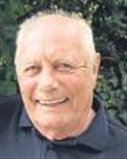 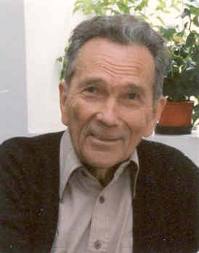 Náhled do současnosti
Josef Langmeier (1921 – 2007): dyslexie, rodinné interakce a terapie, psychické deprivace
Zdeněk Matějček (1922 – 2004) „Psychická deprivace v dětství“ 
Jaroslav Jirásek (1922-2000), školní zralost, 1960 Wechsler verbální test inteligence pro děti  
Jaroslav Šturma (1944): český psychoterapeut, dětský klinický a poradenský psycholog a supervizor



Pavel Říčan (nar. 1933)
Petr Macek (nar. 1956)
Marie Vágnerová (nar. 1946) 
Irena Sobotková (nar. 1964)
Kateřina Thorová (nar. 1969)
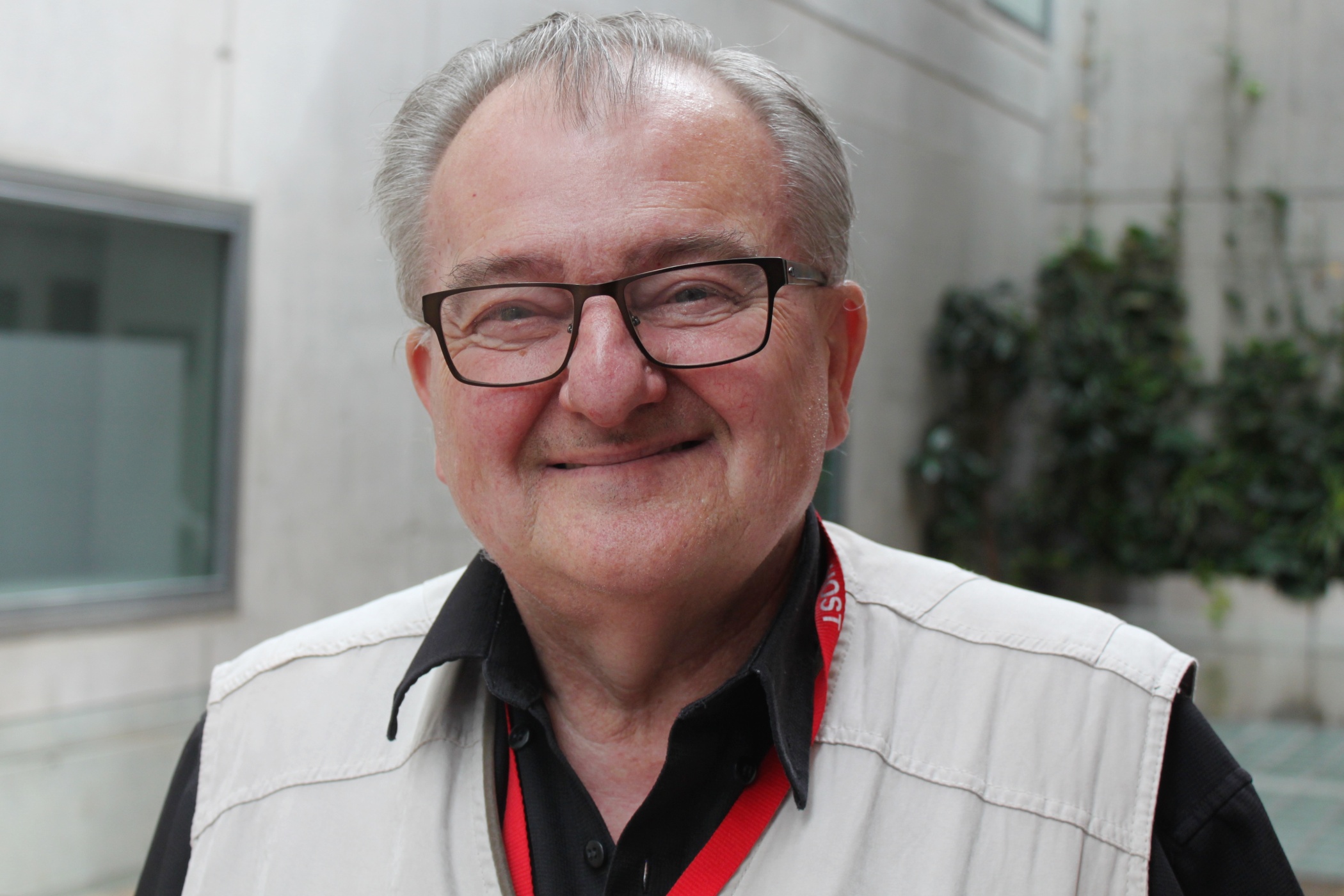 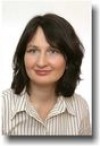 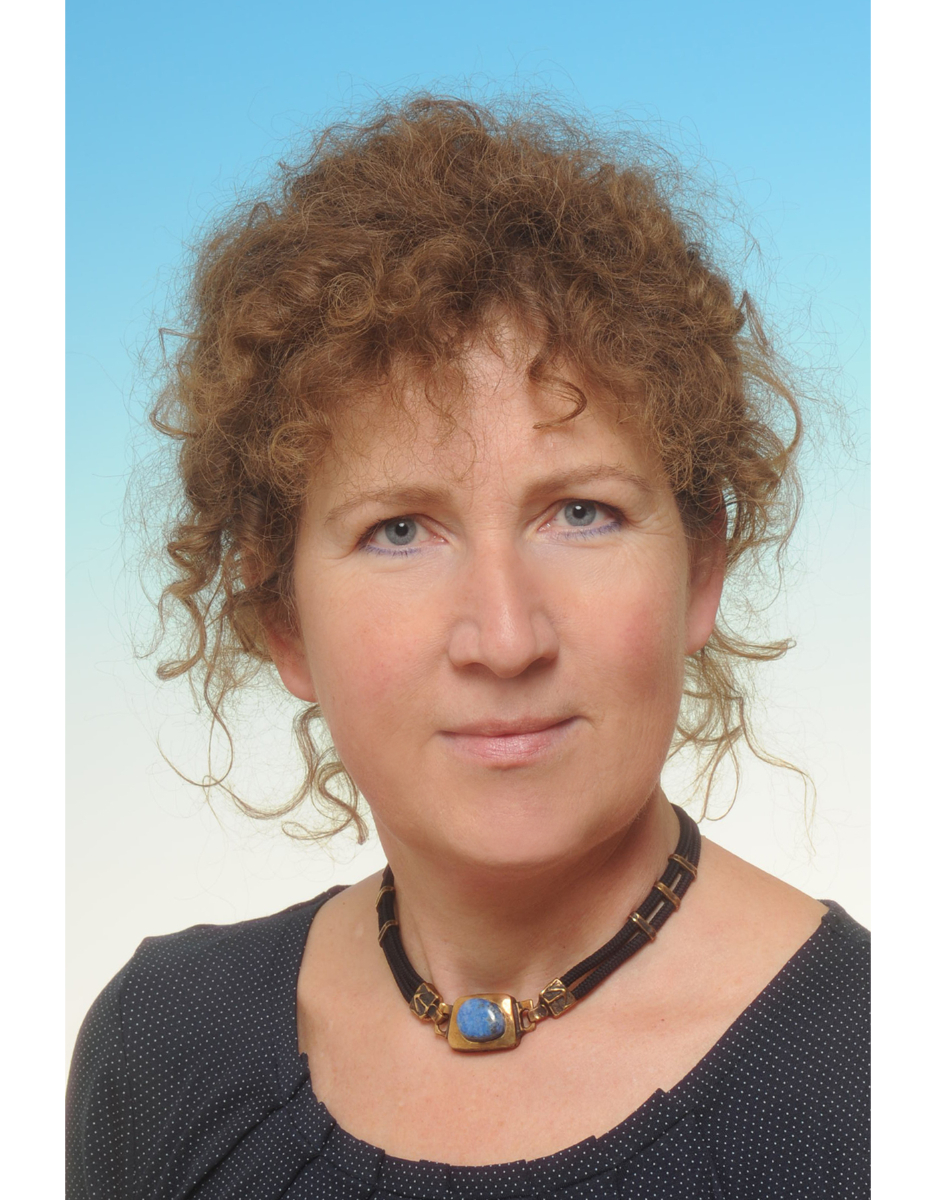 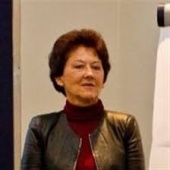 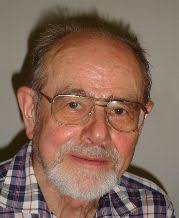 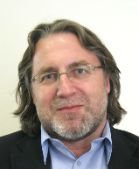